Lasagne
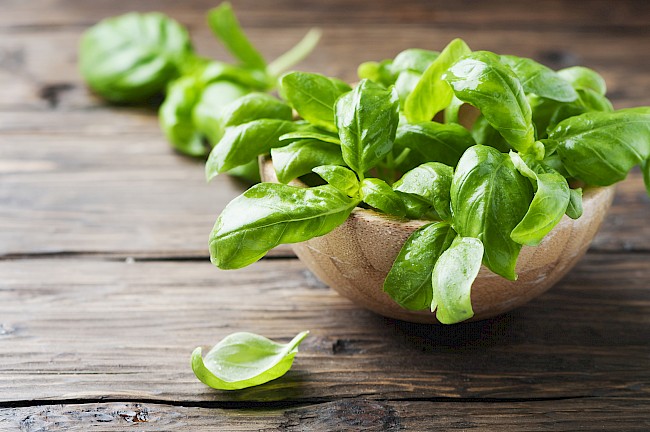 RICETTA 
Ingredienti
Erdure per minestra – 400g
Cipolla – 1 pezzo
Aglio – 2 spicchi
Olio d'oliva – 2 cuchiai
Carne di maiale e manzo macinata –700g 
Pomodori a fette – 2 lattine da 425 ml 
Concentrato di pomodoro – 1 cuchiai
Burro – 30g
Farina – 30g
Latte – 400ml
Brodo – 100ml
Sfoglie di pasta per lasagne – 8-9 pezzo
Formaggio grattugiato – 100g
Parmigiano grattugiato – 50g
Noce moscata 
Origano essiccato – ½ cuchiai
Zucchero  
Sale 
Pepe e basilico fresco
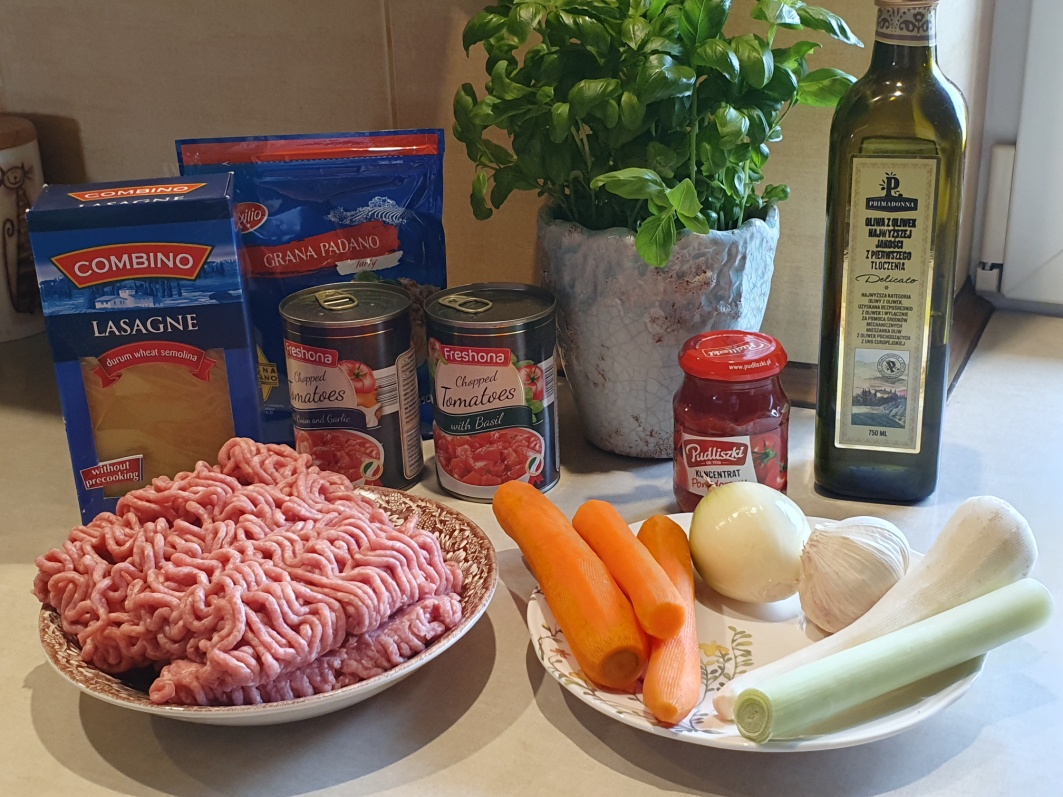 Pulite le verdure o sbucciate e tagliate a cubetti. gettate tutto nella padella
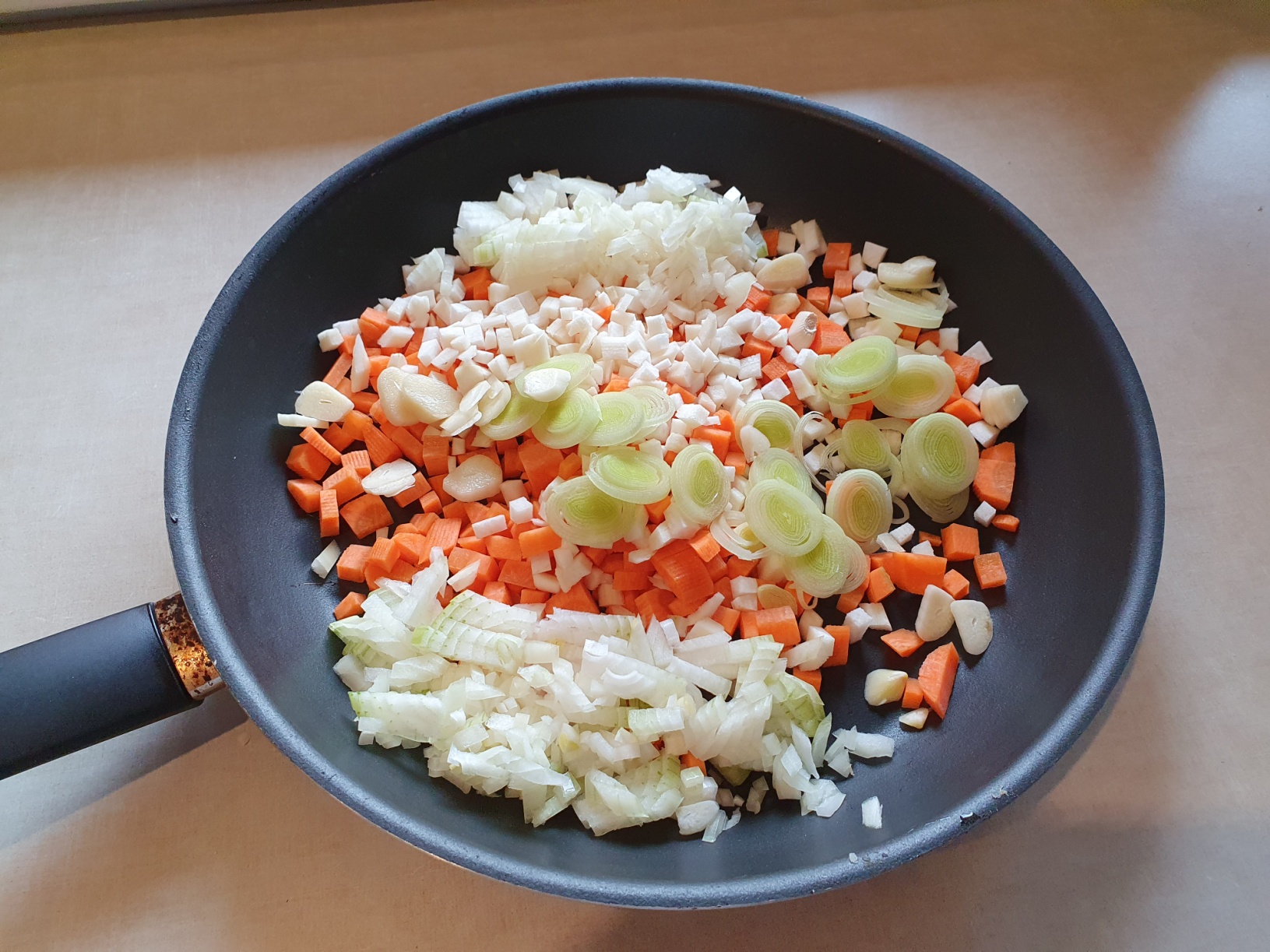 Friggete tutto in olio d'oliva caldo a fuoco medio per 8-10 minuti.
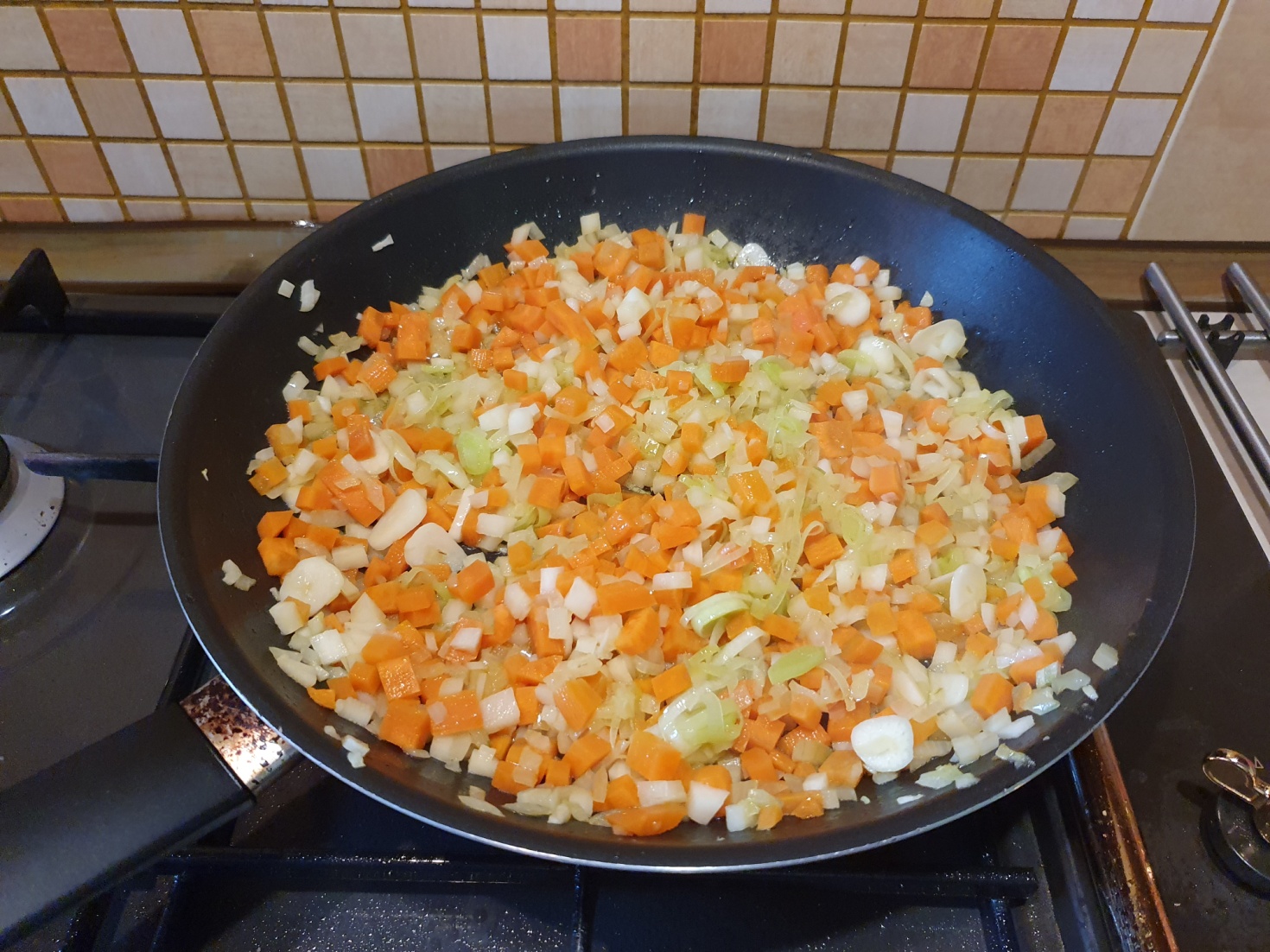 Mette da parte le verdure. Nella stessa padella friggete la carne macinata , condiTe con sale e pepe.
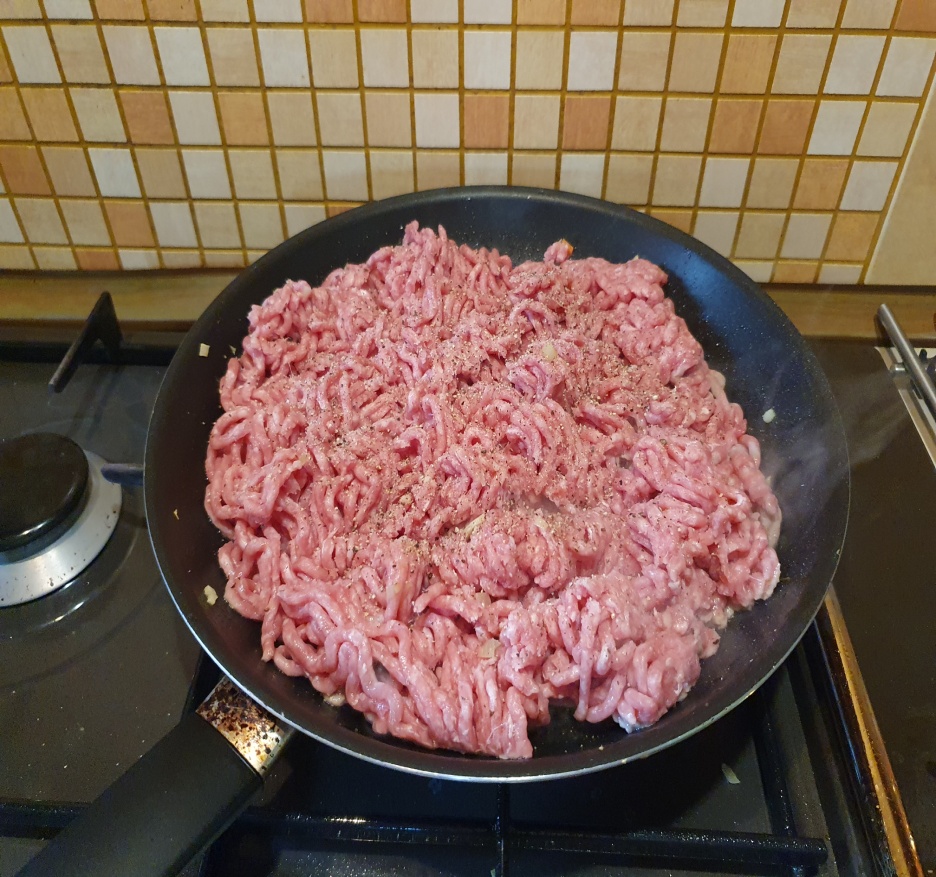 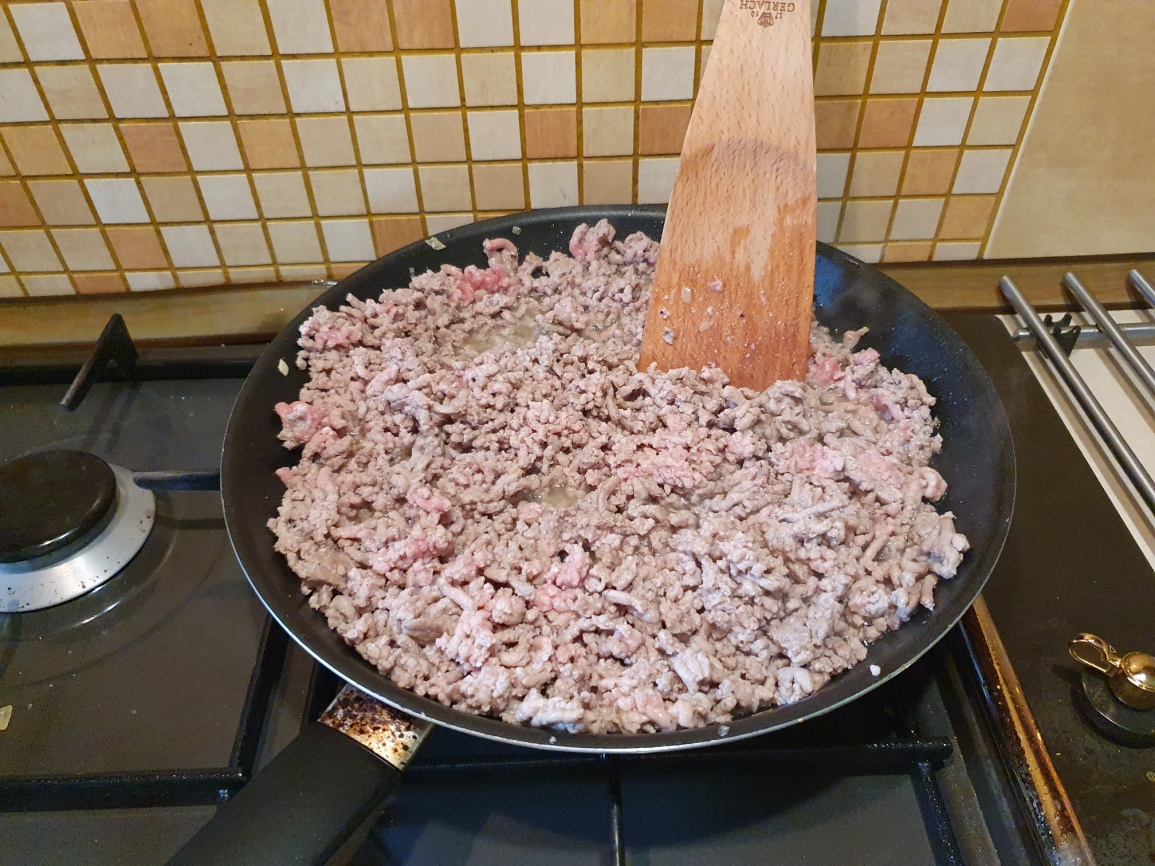 Aggiungete Di nuovo le verdure,  i pomodori e il concentrato di pomodoro. Condite con sale e pepe, origano e zucchero.
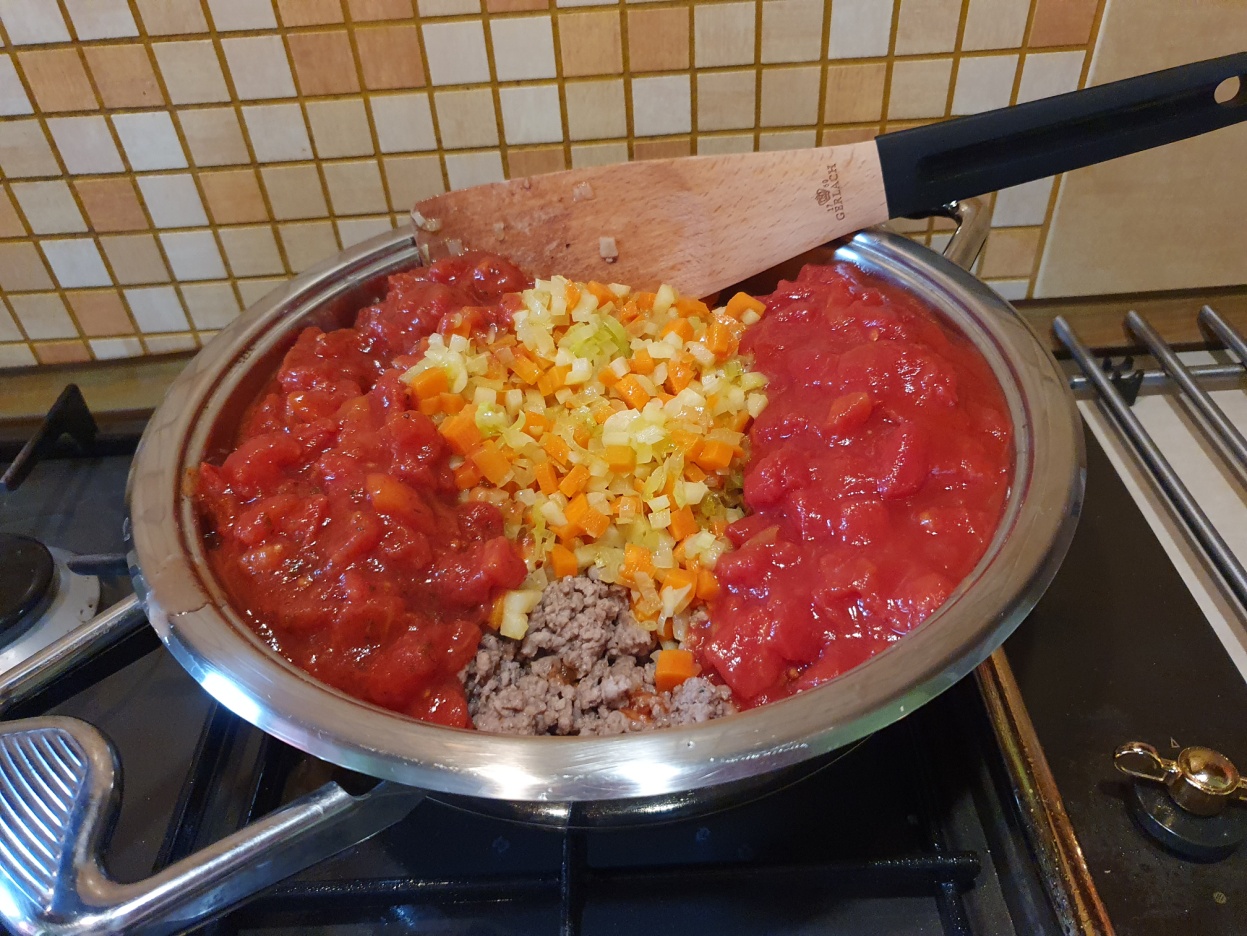 Stufate la salsa a fuoco Lento per 30 minuti, mescolate di tanto in tanto.
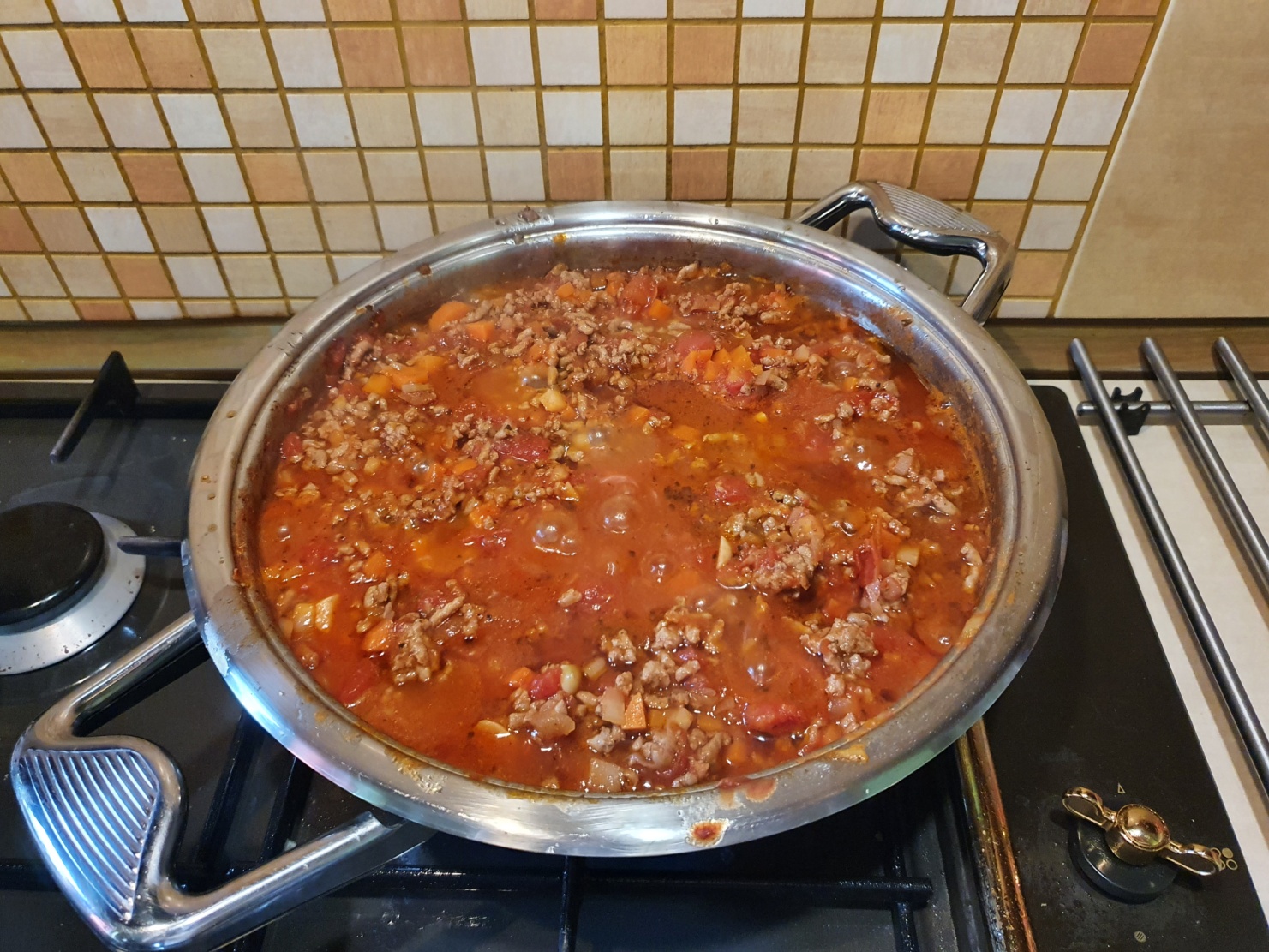 Sciogliete il burro in una casseruola. Aggiungete la farina e  soffriggete. aggiungete il latte e il brodo, mescolate bene e cuocete a fuoco lento per 15 minuti. Condite con sale, pepe e noce moscata.
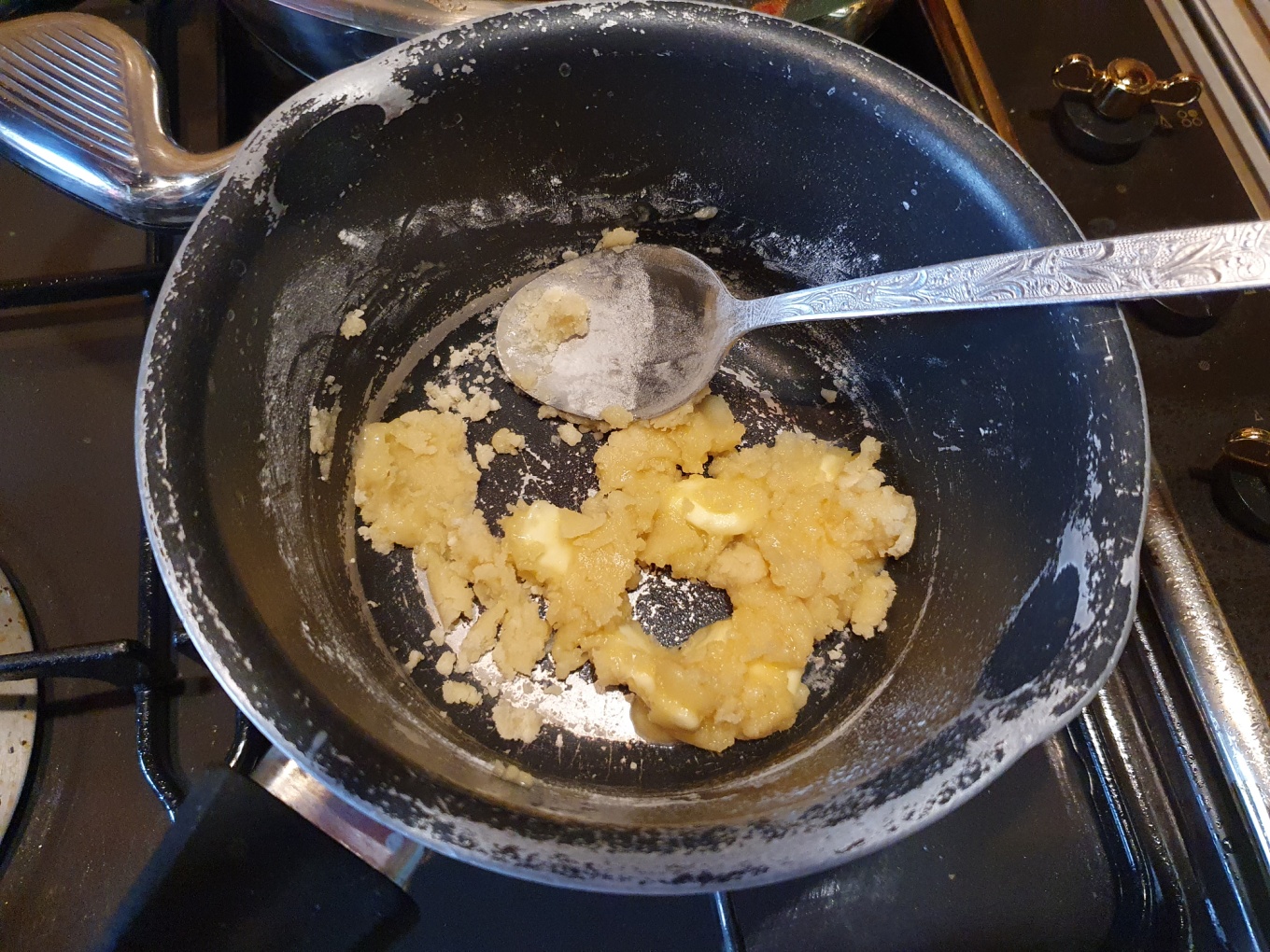 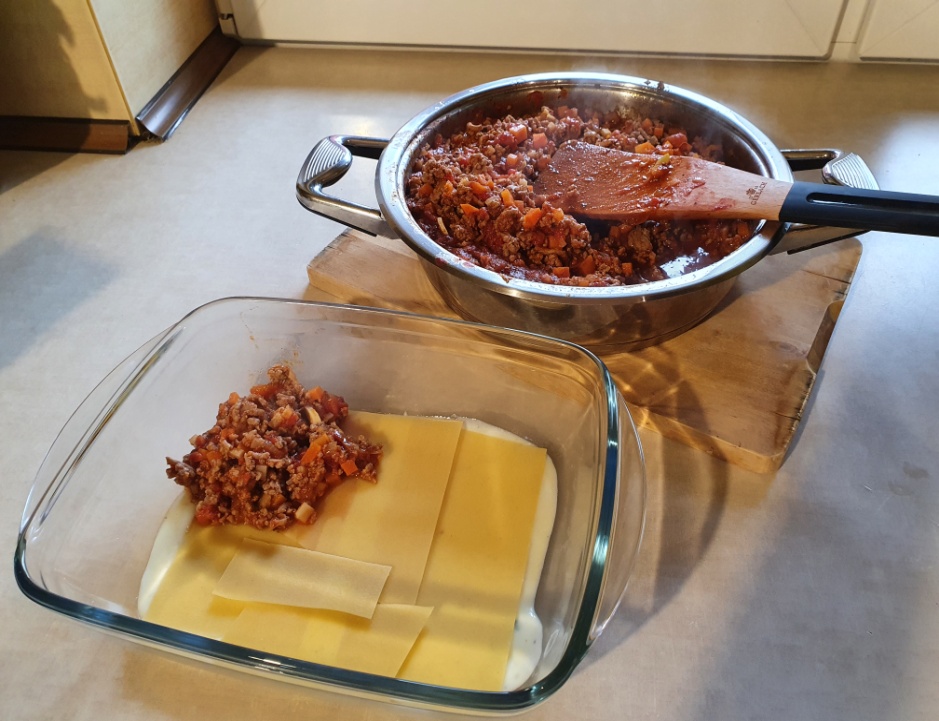 Mettete un po 'di besciamella sul fondo di una pirofila. Mettete Di sopra 2-3 sfoglie di lasagne, versate qualche cucchiai di salsa di pomodoro.
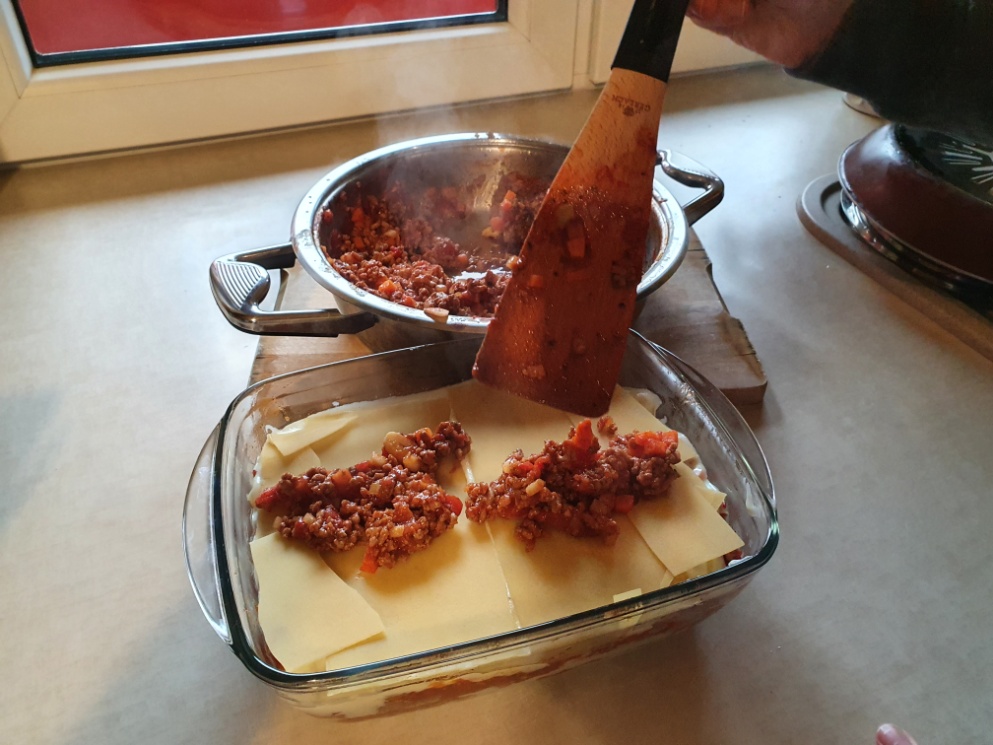 DISPONETE GLI INGREDIENTI RIMANENTI NELLO STESSO ORDINE, COME L'ULTIMA SALSA DI POMODORO.
Cospargete con formaggio grattugiato e parmigiano
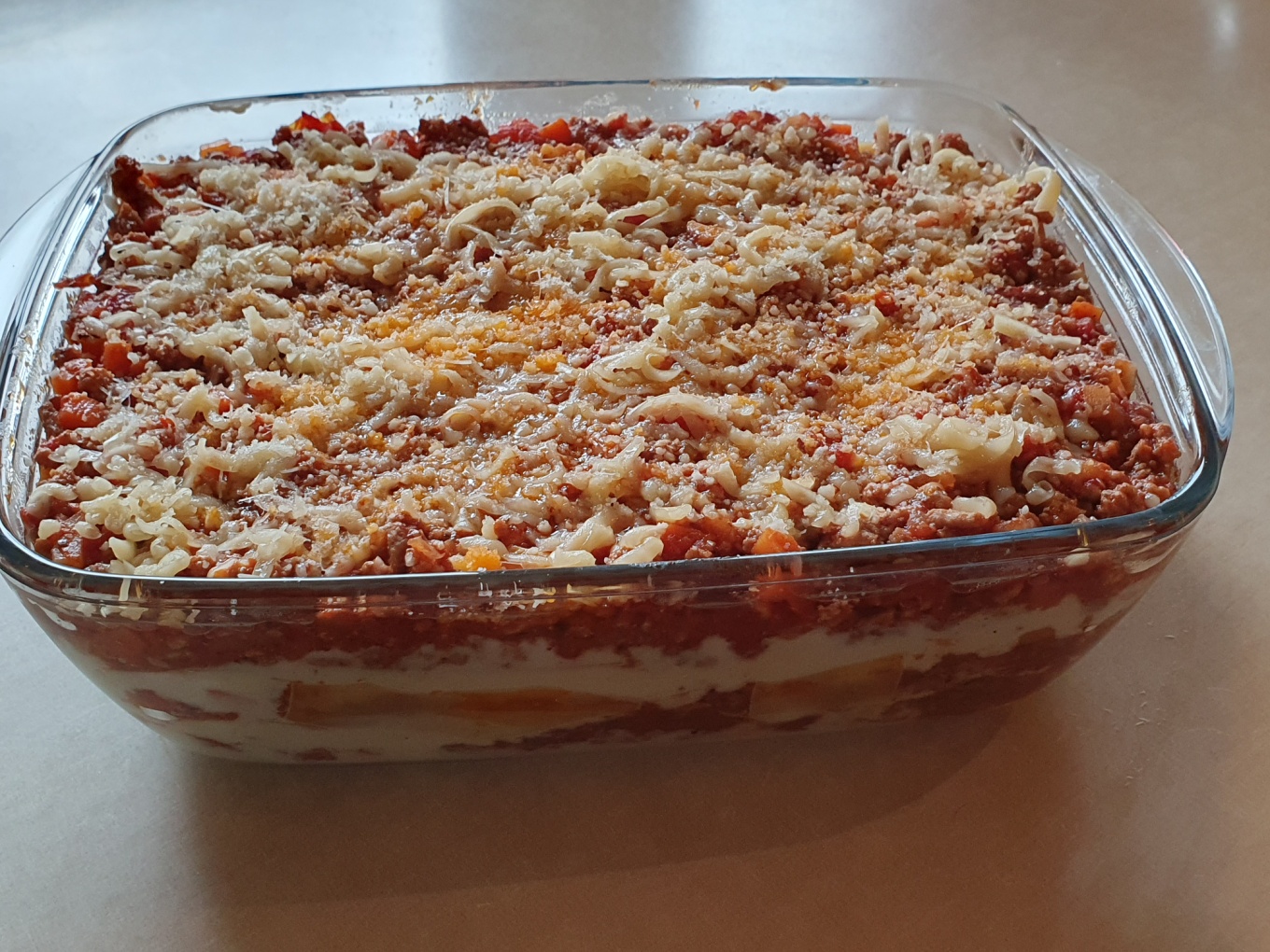 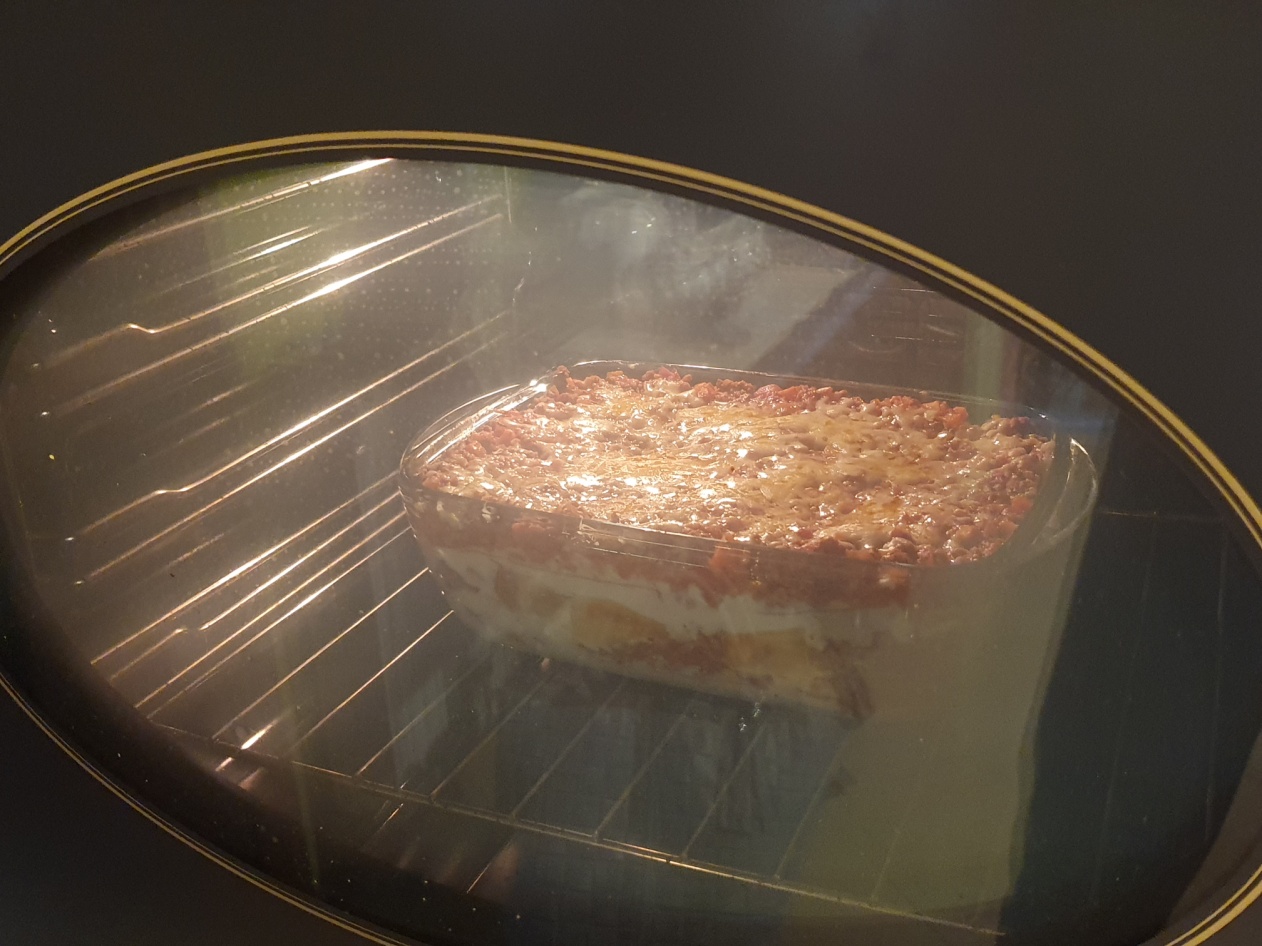 CUOCETE LE LASAGNE IN FORNO PRERISCALDATO A 180 GRADI CELSIUS PER CIRCA 30 MINUTI, FINO A QUANDO IL FORMAGGIO NON SARÀ DORATO.
SERVITE COSPARSO DI FOGLIE DI BASILICO.
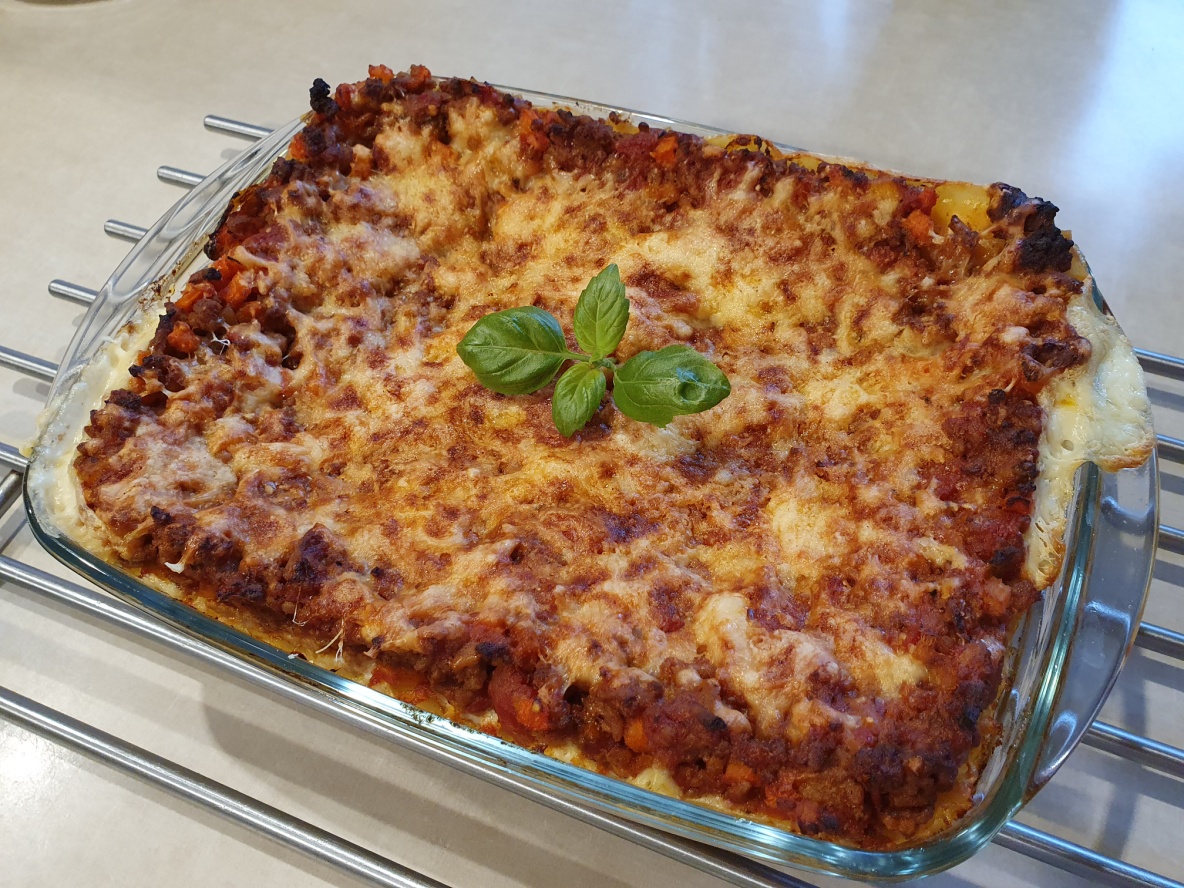 BUON APPETITO!!!